Journal
Imagine you’re stranded on a deserted island.  Write about your experience, using sensory details, concrete details, and figurative language.  Remember to show not just tell.
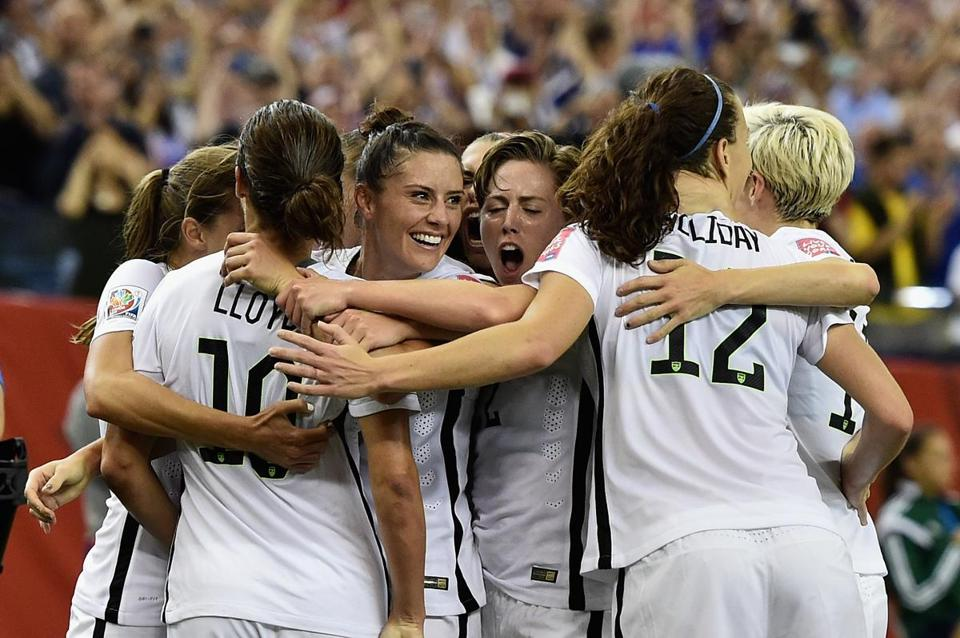 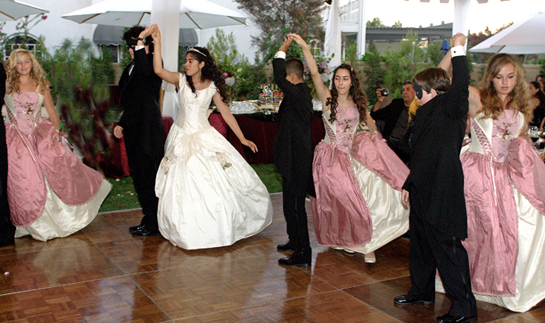 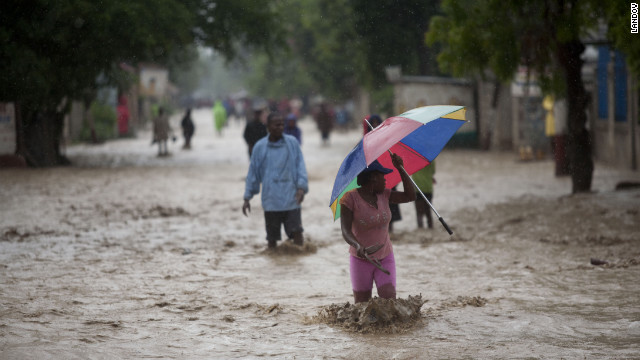 “Hairs” by Sandra cisneros
1) Read once. 
2) Read a second time.  Make notes.  
3) Locate figurative language.  
4) Answer the questions and consider the writing and author’s decisions. 
5) Model your writing after Cisneros’ by writing a vignette about your and your family’s “hairs.” 
6) Turn in your completed paper. 
7) Have a good weekend!  